TALLER APODERADOS Pre Kinder y KINDER
Abordaje de emociones en contexto de crisis
CONTEXTO
Laboral
$
Educacional
Familiar
Crisis Mundial


Salud Mental en Chile
Trastornos
Síntomas displacenteros.
¿Qué hacer?
1 – APRENDIZAJE EMOCIONAL
Promueve autoconocimiento
Conocer, reconocer
Validar
Regular

2 – CREEN REGLAS BÁSICAS Y ADHIERANSE A ELLAS

3 – ENCONTRAR FORMA DE LIBERAR EL ENOJO
RESPIRACIÓN CONSCIENTE
EJERCICIO
DIBUJO
ESPACIO EN EL HOGAR

4 – ESPACIOS DE DISTENCIÓN Y HUMOR
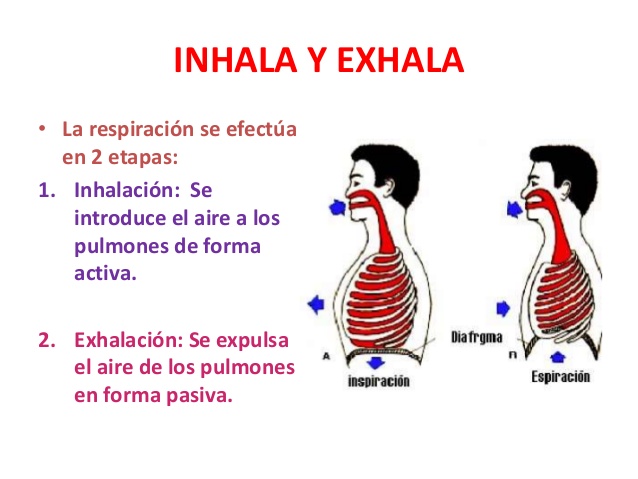 4 pasos:

1. Inspirar profundo, exhalar lento (5 seg).

2. Inspirar mas profundo, exhalar mas lento (8 seg).

3. Mas lento. Percibe temperatura de oxigeno en la nariz.

4. Mas lento. Percibe pulmones ampliarse y comprimirse.